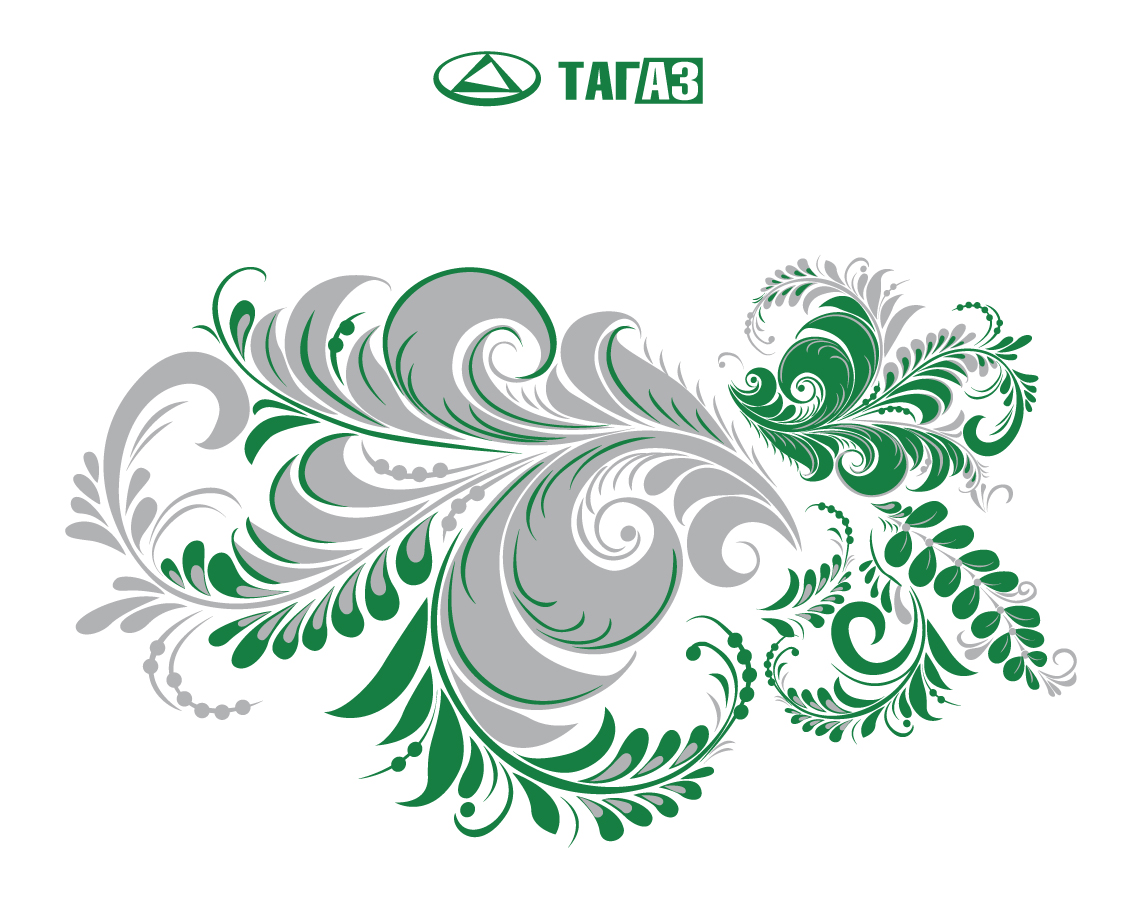 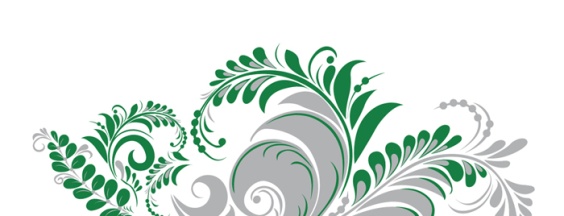 Потребительские преимущества VEGA
TAGAZ VEGA по габаритам превосходит многих своих одноклассников и прямых конкурентов. 

TAGAZ VEGA превосходит одноклассников по мощности двигателя.

TAGAZ VEGA – самый опционально оснащенный автомобиль в своем классе и ценовой категории.

ТAGAZ VEGA – это первый автомобиль, созданный Российским производителем на уровне иностранных аналогов.
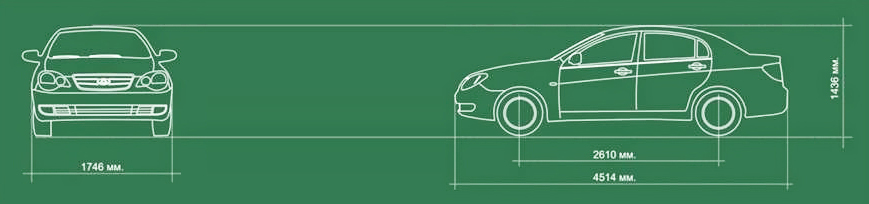 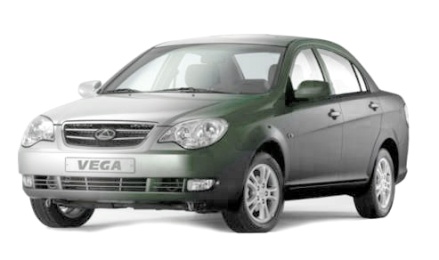 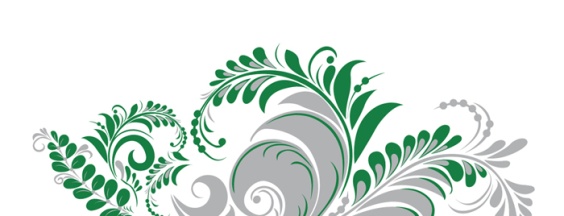 Техническое описание автомобиля. 
Сравнение с конкурентами и аналогами.
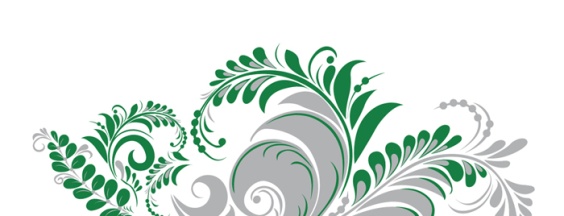 Технические характеристики VEGA. 
Сравнение с конкурентами.
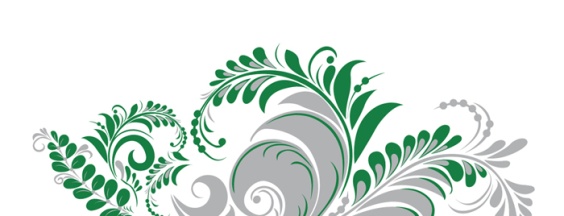 Технические характеристики VEGA. 
Сравнение с конкурентами.